未来社会に関する意識調査の結果概要
〇調査手法：民間調査会社（マクロミル社）の登録モニターを対象としたインターネット調査
〇調査日：2023年12月13日～15日
〇サンプル数：3101
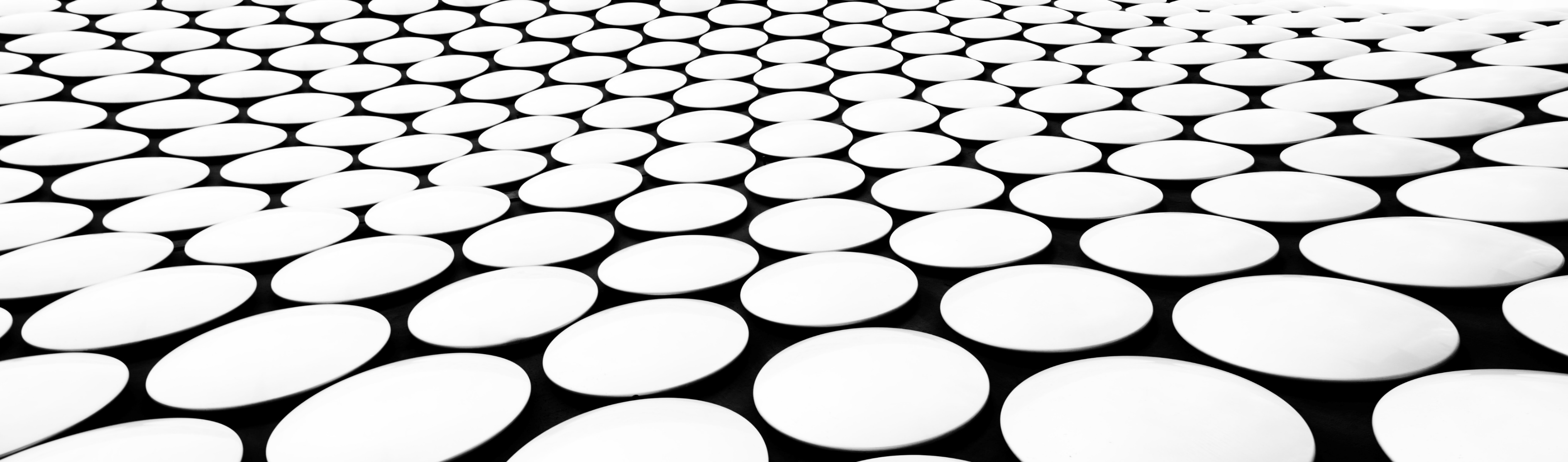 1
サンプルの主な属性
（注）
10歳刻みの年齢別×男女別で、ほぼ均等にサンプルが得られるようコントロールして割付を行っている。
2
１．「未来社会」と聞いてイメージするのは何年後か？
〇11～20年後、21～50年後がともに1/3程度。
〇男女別にはそれほど違いはみられない。
〇若い年代ほどより近い将来を、高齢になるほどより遠い将来をイメージする傾向がみられる。
3
２．「理想とする未来」の定性的特徴（価値観）　その１ ＜全体＞
〇「多様性に富んだ社会」「異なる価値観が共存できる社会」「個人の自由と責任が尊重される社会」が上位。
〇「変化の少ない社会」「競争的な社会」は50を下回る。
〇対極的価値観を比較すると、両者に大きく差がつく場合もあれば、同じ程度となることもある。
4
２．「理想とする未来」の定性的特徴（価値観）　その２　＜男女別＞
〇総じて男性よりも女性の方が、提示した各項目に対して肯定的に回答する傾向が強くみられる。
〇女性よりも男性の方が肯定的に回答する傾向がみられたのは、「競争的な社会」「皆が同じ価値観を共有できる社会」の二つのみ。（「効率的な社会」はほぼ同程度）
5
２．「理想とする未来」の定性的特徴（価値観）　その３　＜年齢別＞
〇総じて若年層ほど提示した各項目に対して肯定的に回答する傾向が強くみられる。ただし、60歳以上は中年層（40歳台、50歳台）に比べて肯定に回答する傾向がみられる。
〇「常に変化する社会」「競争的な社会」など一部の項目では、上記とは異なる傾向がみられる。
6
２．「理想とする未来」の定性的特徴（価値観）　その４
＜提示した項目以外に重要だと考えるもの（価値観）についての指摘（主なもの）＞
・愛のある世界
・いじめがない社会／みんなで仲良くする社会

＜他者への干渉、しがらみが少ない＞
・他への不干渉／他人に無関心な社会
・変なしがらみのない社会であってほしい／同調圧力の少ない社会
・誹謗中傷がない社会

＜幸せ＞
・個人が幸せになること／不幸な人がいない
・個人の幸せが社会の幸せにつながるという考え方が浸透している社会

＜希望＞
・未来への希望が持てる社会／夢や希望が持てる社会

＜生きがい、役割り＞
・それぞれの役割を全うできる社会／誰もに居場所がある世界
・皆がやりがいを持って自ら進んでいく社会／誰もが生きている価値を感じられる世界

＜男女平等＞
・男女差別がない社会／女性が生きやすい社会

＜機会の平等、努力が報われる＞
・全員に機会が与えられる社会
・努力した人が報われる社会／がんばっている人が馬鹿を見ない社会

＜公平・公正＞
・全ての人にとって平等なわけでなく、公平な社会であるべきだと考える
・社会正義の実現
・汚い政治が行われない社会／不正がない社会になってほしい。税金がきちんと正しく使われる社会になってほしい。
＜豊かさ＞
・経済的な豊かさ／お金が必要なく誰でも好きなものが手に入るようになる社会
・人が生き生きと精神性、文化芸術、科学を尊重できる社会

＜生活に困窮しないこと＞
・貧乏、貧困家庭にも、普通に人間的生活ができる社会（生活保護を活用しないで）／経済的不安が少ない社会
・お腹がすく人がいない社会／金銭的に苦労しない／衣食住に困らないこと

＜お金に支配されない＞
・お金が存在しない未来／お金だけじゃない社会

＜便利、楽＞
・便利で進歩的な生活環境がある世界／楽／楽に買い物ができる世界

＜技術の進歩＞
・技術が進歩し、より便利になった社会／ドラえもんの未来のイメージ
・移動手段の利便性が向上された社会／移動のストレスがなくなる社会
・ロボットによる仕事の効率化
・誰もが簡単に情報機器を安心して取り扱える社会
・AIと人類の共存

＜人としての尊厳、人間らしさ＞
・人としての尊厳／人間らしさ／人に優しい社会
・AI技術が発展していると思うので、人間が中心となった未来だと良いなと思います／機械に頼りすぎない社会
・科学が進歩し過ぎず、人間が活躍できる場所が確保されている社会

＜思いやり、利他的精神、愛、優しさ＞
・人を思いやる社会／優しさ／人の為につくすのが価値がある社会
・他者を尊重する社会／相手の気持ちを考えられる社会／お互い様、おかげ様とお互いに感謝する社会
7
２．「理想とする未来」の定性的特徴（価値観）　その４
＜持続可能性、自然との共存＞
・持続可能な社会／地球環境の維持／自然との共存
・ものを大切に使い続けていくこと
・人間以外の生き物にも優しい社会

＜健康、命＞
・健康で長く生きられる社会／病気の心配が無くなる社会／科学技術により高い医療技術を提供できる社会
・生命を尊重する社会
・自殺者が減る社会、生きていてよかった!という人が増える社会

＜死ぬ権利＞
・自殺(尊厳死)が法律で認められる時代／安楽死が認められている社会

＜学び、教育＞
・誰もが学ぶことが出来る社会。学校教育、資格取得などだけでなく、人と人との関わりで大切なこと、道徳や社会のルールを全ての人が学ぶことが出来ればと思う
・皆が正しい知識をたくさん身につけること

＜出産・子育て＞
・若い人が心配無く結婚出来て安心して子供を産める社会に成って欲しいと思います

＜子ども・若者を大切にする＞
・若者が希望を持てる社会。高齢者が自分達のことばかり見ず、若者の未来を考えて行動して欲しい。
・子供が豊かに過ごせる社会

＜お年寄りを大切にする＞
・お年寄りが取り残されない社会を作って欲しい／年寄りを大切にする社会

＜民主主義、人権＞
・民主主義と法治主義の原則を徹底する事。人権をあらゆる物事の考え方の根幹とする事
・権力の集中化が起こらない社会
・誰もが意見を言い合える社会
＜日本、日本人を大切にする＞
・日本という国を日本人を第一に考え守る社会。世界を助けることは大事なことではあるが、まず自国の国民（日本人）の生活を守ることを優先してほしい
・国民がより自国に誇りと尊厳を持てる保守的な社会

＜その他＞
・国境の無い世界
・世界共通の言語
・物事をシンプルにする事
・シェア
・多様性を押し付けすぎない
・義理と人情
8
３．未来社会を考えるときに関心の高い分野　その１　＜全体＞
〇「衣・食・住」「娯楽・エンタメ」「働き方・労働環境」など日常生活と関連の深い分野の他、「治安・犯罪」「事故・災害」「資源・食料・エネルギー」など、日常生活のリスク要因となり得る分野への関心も高い傾向にある。
〇「ジェンダー」「マイノリティー」「家族制度」への関心は相対的にそれほど高くない。
9
３．未来社会を考えるときに関心の高い分野　その2　＜男女別＞
〇「科学・技術」「経済・産業・雇用」「国内行政・政治」など社会横断的・基盤的分野では、相対的に男性の関心度が高い傾向にある。
〇「衣・食・住」など日々の生活と関連が高い分野の他、「ジェンダー」「介護」「育児」など女性活躍の制約要因として語られることの多い分野では、相対的に女性の関心度が高い傾向にある。
10
３．未来社会を考えるときに関心の高い分野　その３　＜年齢別＞
〇「経済・産業・雇用」「国内行政・政治」などの社会横断的・基盤的分野では、相対的に高齢層で関心の高い傾向がみられる。また、「医療・健康・保健」「介護」などでも相対的に高齢層で関心が高い傾向がみられる。
〇「娯楽・エンターテインメント」の他、「育児」「学校教育」など子どもに関わる分野、「ジェンダー」など近年になって認識が高まってきた分野では、相対的に若年層で関心が高い傾向がみられる。
〇「働き方・労働環境」は、30歳台を中心に若手現役層で関心が高い傾向がみられる。
11
３．未来社会を考えるときに関心の高い分野　その４
＜提示した項目以外の関心分野（主なもの）＞
＜「経済」の類似・関連＞
・個人の貯蓄、投資、財産／金／株／不動産
・物価
・デフレ脱却

＜「財政」の類似・関連＞
・社会保障制度／年金／福祉制度
・補助金関係
・税金／税金の使い道

＜その他の制度・政策関連＞
・憲法改正
・法と刑罰
・地方自治
・規制の少ない社会
・移民政策

＜暮らしの関連＞
・貧困／子供の貧困
・家庭／家族のあり方

＜「文化・芸術」の類似・関連＞
・スポーツ
＜外国との交流など＞
・国際交流／外国との繋がり
・海外旅行
・輸入輸出問題

＜人権など＞
・人権／人権・自由・民主主義の尊重と環境の回復
・差別、国籍の差など

＜宗教・哲学・倫理など＞
・哲学と宗教／宗教・信仰
・倫理観
・生命倫理／尊厳死や安楽死

＜その他＞
・地球の存続
・人間の進化／人間に変わる生物が登場するのか
・報道機関の在り方
・世代間の関わり合い
・ボランティア活動
・建築
・美容関係
・まだない分野です
12
４．未来社会のために重要だと思う社会課題　その１　＜全体＞
〇グローバル課題では、「核兵器をなくす」「戦争やテロリズムをなくす」が上位。
〇国内課題では、「性犯罪・性暴力・家庭内暴力をなくす」「不正・汚職・不祥事をなくす」などの他、「介護負担を軽減する」「老後の生活不安を解消する」などが上位。一方、「婚姻制度に関する選択肢を拡大する」「人口が減少した地域の居住を集約化し、都市をコンパクト化する」などは、相対的に関心度が低い傾向がみられる。
13
４．未来社会のために重要だと思う社会課題　その２　＜男女別＞
〇グローバル課題、国内課題ともに、提示した社会課題に対して女性の方が男性よりも重要だと回答する傾向が強みられる。
〇ただし、「日本経済を成長させる」「人口減少に歯止めをかける」「デジタル化を進め、手続きや意思決定を効率化する」など一部の国内課題については、男性も女性とほぼ同程度に重要だと回答する傾向がみられる。
14
４．未来社会のために重要だと思う社会課題　その３　＜年齢別、グローバル課題＞
〇提示したグローバル課題に対しては、20歳未満と60歳以上で、その中間的年齢層よりも重要だと回答する傾向がみられる。
〇60歳以上と20歳未満を比較すると、全体の平均では60歳以上の方が提示した項目について重要だと回答する傾向が強いが、「都市を人間らしく住み続けることのできるまちにする」「インフラを整備し産業と技術革新の基盤をつくる」「温室効果ガスの排出を抑制する」などでは逆の傾向がみられる。
15
４．未来社会のために重要だと思う社会課題　その４　＜年齢別、国内課題＞
〇国内課題についても、グローバル課題ほど顕著ではないが、20歳未満と60歳以上で、その中間の年齢層よりも重要だと回答する傾向がみられる。
〇「凶悪犯罪や特殊犯罪をなくす」「老後の生活不安を解消する」などは総じて高年層ほど重要だと回答する傾向が強い一方で、比較的新しい社会課題である「多様な働き方を認め、快適な職場環境を実現する」「デジタル化を進め、手続きや意思決定を効率化する」「男女間の不平等、固定的役割分担をなくす」などは総じて若年層ほど重要だと回答する傾向がみられる。
16
４．未来社会のために重要だと思う社会課題　その５
＜提示した項目以外に重要と考える社会課題（主なもの）＞
＜国力、経済力、国の基本方針等に関連する課題＞
・富国強兵／日本の経済的、軍事的な自立を促す／戦争になったときに国を守れるようにはしといてほしい
・日本の経済的競争力の強化
・日本の技術力や芸術文化の流出を監視し、それに見合った対価を得られるようにする
・日本の優秀な人材が海外に流出することを防ぐ
・日本の農業をもっと良くする
・外国人を受け入れる

＜具体的制度に関する課題＞
・年金問題
・ベーシックインカム
・首都の移転
・安楽死の導入を考えてほしい
・延命治療の見直し
・まずはスパイ防止法の早急な制定
・犯罪被害者へのサポートの充実

＜食料・資源・エネルギー等に関連する課題＞
・自給自足の確立
・自前のエネルギー開発
・エネルギーの循環化は必要だと思います
・原子力発電所をなくし、平和な電力の供給等を実現する
・水資源の管理
・地産地消の促進
＜環境、省資源に関連する課題＞
・ゴミの埋立地不足の課題について
・太陽光パネルの撤去
・プラスチックゴミ問題
・フードロスを無くすこと
・大気汚染
・街の美化
・害虫や寄生虫の駆除

＜人口、少子高齢社会に関連する課題＞
・輸送業界や建設業界の人材の確保／宅配業界、介護業界の人手不足の解消
・空き家問題／お墓問題

＜技術革新に期待する課題＞
・無人運転の交通機関を増やす／高齢者の自動車事故が後を絶たないので、車の自動運転化の早期実現
・月の資源をもっと活用できるようにするべき
・不老長寿を実現する
・コンピュータと会話する方法が現在では、インタラクティブインターフェイスしか存在しないが、コミュニケ―ティブインターフェイスを早い段階で、実装するべきである

＜ネット社会、AIに関連する課題＞
・インターネット上での誹謗中傷
・情報格差をなくす
・AIによる支配の抑制
17
４．未来社会のために重要だと思う社会課題　その５
＜災害に関連する課題＞
・大規模災害の予防
・南海トラフ対策

＜政治のあり方に関連する課題＞
・国会議員の数を減らして無駄な出費をなくす
・まともな政治家を選ぶ
・新しい政治のしくみ
・選挙をなくす

＜国際的な課題＞
・国境のないボーダーレスな世界
・言葉や文化の壁をなくす
・国際連合のあり方を改革すること
・領土問題の解決
・国際貢献
・生物兵器など危険なものを無くす
・国境を越えた犯罪の抑止

＜その他＞
・言葉をなくすこと
・地球の存続
・宗教問題
・くだらない問題ばかりを提起するマスコミやメディアをなんとかするべきだと思う
＜暮らし、雇用に関連する課題＞
・貧困をなくす
・若い人の正社員を増やす
・給料を増やす
・減税。物価を下げる／インフレの抑制

＜差別、ハラスメントに関連する課題＞
・女性差別だけをなくすことだけが男女平等ではなく、男性差別もなくすことがそれだという意識を持つこと
・差別やハラスメントが今の日本は目立つので、昔の考えを変えなければならない
・LGBTの撤廃

＜子ども、教育に関連する課題＞
・大学までの平等な教育／教育費の完全無償化
・地域の学力格差
・幼児期から外国語と触れ合えるような教育
・教員のスキルの高度化
・子どもがもっと外で自由に生きられる社会を作る
・産むことを奨励するのではなく、その後の育て方を重視すべきと思う。人数が増えればいいってものでもない。当然、衣食住、学びは確保して、マナーや常識など欠けないような教育システムがあればいい
・最近は異常者による犯罪が多すぎる。きちんとした人格形成を国の最大の政策としてほしい

＜交通・移動に関連する課題＞
・地域の公共交通機関の再整備
・移動手段の多様化。タクシーや電車など料金の大幅値下げ。公共交通機関にかかるお金は全て国が負担するべき
18
５．社会課題解決や未来社会創造のために重要と考える人・組織　　その1　＜全体＞
〇「政治家・政党」「行政」「一般市民」が重要とする回答が多い。
〇「文化人」「NPO」が重要とする回答は少ない。
「正しい報道をするメディア」
「誠実な人」
障害者」など
19
５．社会課題解決や未来社会創造のために重要と考える人・組織　　その２
＜選択した人・組織が重要だと考える理由（主なもの）＞
＜政治家・政党＞
・国のシステム、税制、などの法整備が一番肝心
・社会への影響力が強いから／変化をもたらす力があるから
・政治家が変わらないと何も変わらないから
・個人ではどうにもならない
・社会を変えるためには大きな力が必要だから
・政治家の人たちが先頭をたって日本をよくすべきだから
・今の政治がだらしないから

＜行政＞
・政治、政党はあてにならないから
・その道のプロだから
・影響力があるから／社会を動かす実働機関だから
・行政が1番私たちの暮らしと関わりがある
・組織だった取り組みが必要
・頼りにならなくても所詮お金をもっているのは行政だから
・行政が無駄なお金を使うのをやめないといけないから

＜民間企業（スタートアップを除く）＞
・民間企業の発展が経済の発展につながるので
・経済界の人は、仕事を通して世の中の色々な課題を経験していると思う
・変化に関しては民間企業が一番対応が早いと思うから

＜スタートアップ企業＞
・イノベーションを起こしていく必要あり
・起業家が世の中を変えるから
・新しい価値観や観察力が必要だと思われるから
＜大学・研究者＞
・科学技術の発展が全ての基礎
・その人たちが国の中では特に優秀だと思うから

＜教育機関＞
・未来を担う若者たちの基盤となるから
・正しい知識と思考をつけて誰もが考えることが必要

＜文化人＞
・多様な考え方が出来そうだから

＜NPO＞
・個人の利害に関係なく行動してくれそうだと思って

＜若者＞
・未来を担うのは若者だから
・若い人の柔軟な発想力や個性は国を動かす力があると思うから

＜一般市民＞
・民主主義において、一般の人々の意思こそが源であると思うので／国民主権だから
・一人一人の意識がより良い社会を作っていけると思うから
・身近なことからが大事だから
・政治家や行政はアテにならない

＜国際機関＞
・世界が一丸となっていくことが必要だから
・世界平和がまずいちばんだと思うから
20
６．その他の自由意見
＜世界全体を念頭においた意見＞
・国家の概念から解放された世界が究極的理想だと思う
・モノや土地の取り合いなどで戦争をする訳だから、みんながみんな分け合って平和な星になって欲しい

＜価値観、思想に関する意見＞
・金銭が一番という価値観がなくなる社会、心の豊かさを醸熟させていくことに価値観を見出す社会
・労働を美徳とする日本特有の歪な考えのない社会になれば良いと思います

＜抽象的な理想としての意見＞
・頑張らなくても生きていける社会
・持続可能な社会。エネルギー問題や食料問題は喫緊の課題であるが、孫世代やひ孫世代、それ以降の世代にも住みやすい社会が続いていくことが重要

＜ロボット、AIの発達に関連する意見＞
・実現は不可能だと思いますが、AIや機械ロボット等の活躍によって世界中の人々が労働による金銭取得から解放されて貧困から脱却し、食料やエネルギー問題も解消されて、国同士が争う理由が根本的に無くなる社会です
・人口は過度に増やさないかわりに、すべての人に質の高い教育をする。人口は少ないが、すべての人が不自由ない生活を送れる。労働のほとんどを自動化、無人化する。人がする仕事は、新しいことを考えること、新しいものを作ること。新しいことを始めることで、単純なことはすべてロボットが行う。
・AI産業の発達による仕事の減少で人類が有意義な時間を持てる社会になればいい
・IT技術がさらに発展し、効率的に生活を送ることができる社会を理想としている。IT技術が発展することで、現在人間が行なっている作業もロボットに代わる未来が予想されるが、人間にしかできない作業も多くあると思う。その点で、人間とAIが共存することが今後重要になると考えている。
・資源食い潰し、税金の無駄遣いばかりの人間による管理をやめて、政治や食料問題ほかもろもろをAIに管理されたい

＜意思決定のプロセスに関連する意見＞
・いろんな討論をして、たくさんの意見交換出来る体制を作り、理想を追い求める／全員で全ての解を求める社会にして欲しい。
・未来を担う若者世代の投票などの政治参加がまずは重要だと感じる
・誰もが自由に発言出来て、なおかつ妬みや嫉妬のない世界。人はやはり一人では生きていけない。共存共栄していきながらも個人の能力が発揮できる未来であってほしい。
・少なくともグローバルだの多様化だの脱炭素だの移民だのを優先してサイレントマジョリティを無視した社会は勘弁してほしい
・国民全体がもう少し将来のことについて考える時間が増えると問題ある解決できると思う

＜他国を例示する意見＞
・スウェーデンのような社会
・ブータンのような国

＜悲観的な意見＞
・万人が望む理想とする未来社会は難しいと思う
・寄り良い社会と言って過ごしやすいようにだけ改革を進めても、どこかで誰かが苦しむことになることは避けられない

＜その他＞
・私が理想とする未来社会は働き方を週5ではなく週4など、今よりもゆとりのある働き方ができるような社会である。理由として、今働くことに夢中になり生活を疎かにしている人も少なくは無い。そのため1度きりの人生、私生活も仕事も適度に行うことが大切であると感じた。
・誰もが取り残されない社会は大事ではあるが、遊んでいて役目や義務を果たしていない人を助ける必要が無いと感じる。
21
７．特定のグループ（障害者、LGBTQ,外国人の多い市町村居住者）の回答傾向　その１
３つのグループを次のようにして特定した。

１）障害者
　本調査に先立つスクリーニング調査で、身体障害者手帳、療育手帳、精神障害者保健福祉手帳のいずれかを所有している者を特定。（→n=249）

２）LGBTQ
　本調査に先立つスクリーニング調査で、次のいずれかまたは双方に該当する者を特定。（→n=314）
１）「出生時に指定された性別（戸籍上の性別）」が「男性」と回答し、かつ「どの性別で生活したいですか。（もしくは生活していますか。」との質問に、「女性」「中性（男性、女性の間）」「両性（男性、女性の両方）」「無性（男性、女性、中性、両性ではなく性がない）」「不特定（時により変化する）」のいずれかに回答した者
２）「出生時に指定された性別（戸籍上の性別）」が「女性」と回答し、かつ「どの性別で生活したいですか。（もしくは生活していますか。」との質問に、「男性」「中性（男性、女性の間）」「両性（男性、女性の両方）」「無性（男性、女性、中性、両性ではなく性がない）」「不特定（時により変化する）」のいずれかに回答した者
３）「あなたが望む恋愛の対象・性的指向」として、「同性が好き」または「両性（男性・女性ともに好き）」と回答した者
３）外国人の多い市町村居住者

　全国の市町村別に、在留外国人の人数（法務省「在留外国人統計」、2022年6月）を住民基本台帳人口（総務省「住民基本台帳」、2023年1月）で除し、外国人比率を算出。
　同比率が8％以上の市町村を「外国人の多い市町村」とし、登録されている回答者（マクロミル社のモニター）の居住地情報と照合して特定。（→n=87）
（※）外国人比率が８％以上の市町村は次の24市町村
（注）結果的にサンプルとなった87人のうち79人は東京23区
　　ないし政令指定都市の区部の居住者である
22
７．特定のグループ（障害者、LGBTQ,外国人の多い市町村居住者）の回答傾向　その２－１
〇障害者は、肯定的に回答する傾向が全体として弱い傾向にある。（特に「個性や独自性を尊重する社会」「くつろぎや癒やしを感じられる社会」など。）
〇LGBTQは、肯定的に回答する傾向が全体として強い傾向にある。（特に「規制やタブーの少ない社会」「異なる価値観が共存できる社会」「多様性に富んだ社会」など。）
〇外国人の多い市町村居住者は、「効率的な社会」「能力ある人が活躍できる社会」「伝統を守る社会」などで肯定的に回答する傾向が全体より強い一方、「誰も取り残されない社会」などではその傾向が全体より弱い。
23
７．特定のグループ（障害者、LGBTQ,外国人の多い市町村居住者）の回答傾向　その２－２
〇前頁における「外国人の多い市町村居住者」の回答傾向が、単に大都市部の居住者の回答傾向を反映している可能性が考えられるため、「東京都23区及び政令指定都市」の居住者の回答傾向と比較を行った。
〇その結果、前項でみられた傾向は「東京都23区及び政令指定都市」の居住者には見られず、「外国人の多い市町村居住者」に独特な傾向である可能性が高いと考えられる。
24
７．特定のグループ（障害者、LGBTQ,外国人の多い市町村居住者）の回答傾向　その３
〇障害者は全体に比べて、「介護」「マイノリティー」などへの関心が高く、「育児」「学校・教育」などへの関心が低い傾向にある。
〇LGBTQは全体に比べて、「ジェンダー」「マイノリティー」「家族制度」の他、「文化・芸術」「宇宙」などへの関心が高い傾向にある。
〇外国人の多い市町村居住者は全体に比べて、「科学・技術」「経済・産業・雇用」などへの関心が高く、「育児」などへの関心が低い傾向にある。
25
７．特定のグループ（障害者、LGBTQ,外国人の多い市町村居住者）の回答傾向　その４
〇提示したグローバルな社会課題に対しては、重要だと回答する傾向がLGBTQで全体よりやや強い一方で、障害者、外国人の多い市町村居住者では全体よりやや弱い傾向がみられる。
〇項目別にはあまり顕著な差異はみられない。
26
７．特定のグループ（障害者、LGBTQ,外国人の多い市町村居住者）の回答傾向　その５
〇障害者は、「個人の所得・資産の格差を縮小する」「異なる立場の人やマイノリティーへの偏見をなくす」などで重要だと回答する傾向が全体よりもやや強く、「日本経済を成長させる」「子どもを産み育てやすくする」などでやや弱い。
〇LGBTQは、 「婚姻制度に関する選択肢を拡大する」「・・マイノリティーへの偏見をなくす」に加え、「多様な働き方を認め、快適な職場環境を実現する」「長時間労働など働き方の歪みをなくす」などで重要だと回答する傾向が全体よりも強い。
〇外国人の多い市町村居住者は、「プライバシーを保護する」「日本経済を成長させる」などで重要だと回答する傾向が全体よりもやや強く、 「・・マイノリティーへの偏見をなくす」 などでやや弱い。
27
８．因子分析　その１
・各回答者の各項目への回答傾向には、各回答者独自の要素と、全回答者に共通する何らかの要素（因子）が存在すると想定し、その抽出を試みる。
・各項目がそれぞれの因子に対してどれだけ強く関係しているか（因子負荷量）により各項目をグループ分けし、項目間の共通性を確認する。
・各回答者がどの因子から強く影響を受けているか（因子得点）により回答者をグループ分けし、異なる回答者グループで別の質問への回答傾向にどのような違いがみられるのかを確認する。

（１）「理想とする未来」の定性的特徴（価値観）に関する因子分析
＜数値設定＞
・各回答者ごとに、各項目の選択肢への回答を次のように点数化。
	あてはまらない＝１
	どちらかというとあてはまる＝２
	どちらともいえない＝３
	どちらかというとあてはまる＝４
	あてはまる＝５

＜オプション設定＞
・因子数：６　（固有値＞１は因子４ｆまで）
・回転法：プロマックス
・抽出法：最尤法





＜因子の解釈＞　
６つの因子のうち４因子は、それぞれ次のような要素を反映したものと解釈できる。提示した28項目のうち1項目を除き、右の表のように４つにグループ分けすることができる。

・因子１：「自由闊達」志向
・因子２：「安心・安全」志向
・因子３：「仲良し」志向
・因子４：「刺激」志向
＜因子負荷量＞
※因子数の設定にあたっては、固有値１以上を基本としつつ、実際の計算結果により因子ごとにかかる負荷量が極端になる場合には、試行錯誤でバランスのよい因子数に調整した。
(2)（3）でも同じ。
28
８．因子分析　その２
（２）未来社会を考えるときに関心の高い分野に関する因子分析
＜数値設定＞

・各回答者ごとに、各項目の選択肢への回答を次のように点数化。
	関心がない＝１
	どちらかというと関心がない＝２
	どちらともいえない＝３
	どちらかというと関心がある＝４
	感心がある＝５

＜オプション設定＞
・因子数：６
・回転法：プロマックス
・抽出法：最尤法




＜因子の解釈＞　
６つの因子は、それぞれ次のような要素を反映したものと解釈できる。提示した28項目のうち3項目を除き、右の表のように６つにグループ分けすることができる。

・因子１：「生活維持へのリスク」重視
・因子２：「国のあり方」重視
・因子３：「社会的包摂」重視
・因子４：「技術革新」重視
・因子５：「日常生活」重視
・因子６：「子ども・教育」重視
＜因子負荷量＞
29
８．因子分析　その３
（３）未来社会のために重要だと思う社会課題に関する因子分析
＜数値設定＞
・各回答者ごとに、各項目の選択肢への回答を次のように点数化。
	重要だと思わない＝１
	どちらかというと重要だと思わない＝２
	どちらともいえない＝３
	どちらかというと重要だと思う＝４
	重要だと思う＝５

＜オプション設定＞
・因子数：７
・回転法：プロマックス
・抽出法：最尤法



＜因子の解釈＞　
７つの因子は、それぞれ次のような要素を反映したものと解釈できる。提示した42項目のうち4項目を除き、右の表のように６つにグループ分けすることができる。

・因子１：「（世界中での）人間的生活の確保」重視
・因子２：「安心・安全」重視
・因子３：「生活環境の整備」重視
・因子４：「福祉の充実」重視
・因子５：「古い考え方からの転換」重視
・因子６：「格差縮小」重視
・因子７：「地球環境」重視

※因子５は「長時間労働など、働き方の歪みをなくす」の代りに「孤立・孤独をなくす」に着目すると、「社会的包摂」重視と解釈することもできる。
＜因子負荷量＞
30
８．因子分析　その４
（4）因子分析に基づく回答者グループの比較（一つの試み）
　「理想とする未来」の定性的特徴（価値観）に関する因子分析の結果を用いて、各回答者が4因子のうちどの因子から最も強く影響を受けているか（どの因子得点が最も大きいか）により４つのグループに分けた。そのうえで、４グループごとに他の質問（未来社会を考えるときに関心の高い分野）に関する回答傾向を比較した。
〇自由闊達G→安心・安全G→刺激G→仲良しGの順に、提示した分野に対して関心が高いと回答する傾向がみられる。
〇自由闊達Gは他のグループに比べて「ジェンダー」「マイノリティー」などへの関心が高く、安心・安全Gは「治安・犯罪」「事故・災害」「介護」に対する関心が高い。
〇仲良しGは「育児」についてのみ平均を上回っている。刺激Gは「ジェンダー」「マイノリティー」などへの関心が相対的に低い傾向がみられる。
31